Synthèses organiques
Niveau : Seconde générale
Prérequis et positionnement de la leçon
Points de difficulté identifiés
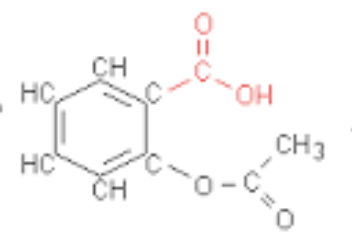 Aspirine / acide acétylsalicylique : substance active de nombreux médicaments. 
Cet acide est présente dans l’écorce de saule.
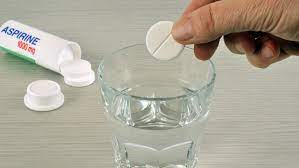 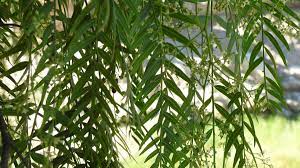 Production mondiale annuelle : 40000 t
Si on voulait produire cette même quantité à partir uniquement de saules il faudrait abattre 2 saules par heure. 
D’où la nécessité de la synthèse chimique.
Bibliographie des images
Saule : passeportsante.net
Aspirine : sante.lefigaro.fr